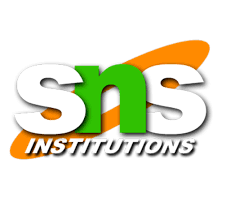 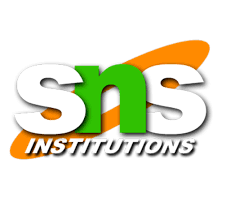 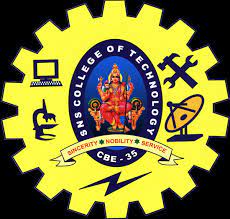 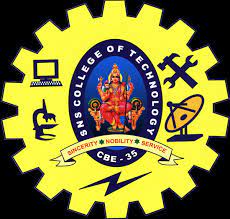 UNIT 3
DATABASE  DESIGN
( DEPARTMENT OF COMPUTER SCIENCE AND ENGINEERING )



                         TOPIC : ARMSTRONG AXIOMS
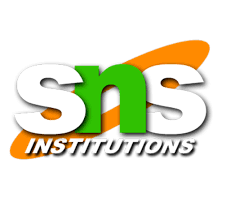 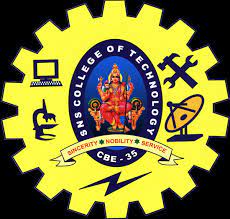 ARMSTRONG AXIOMS
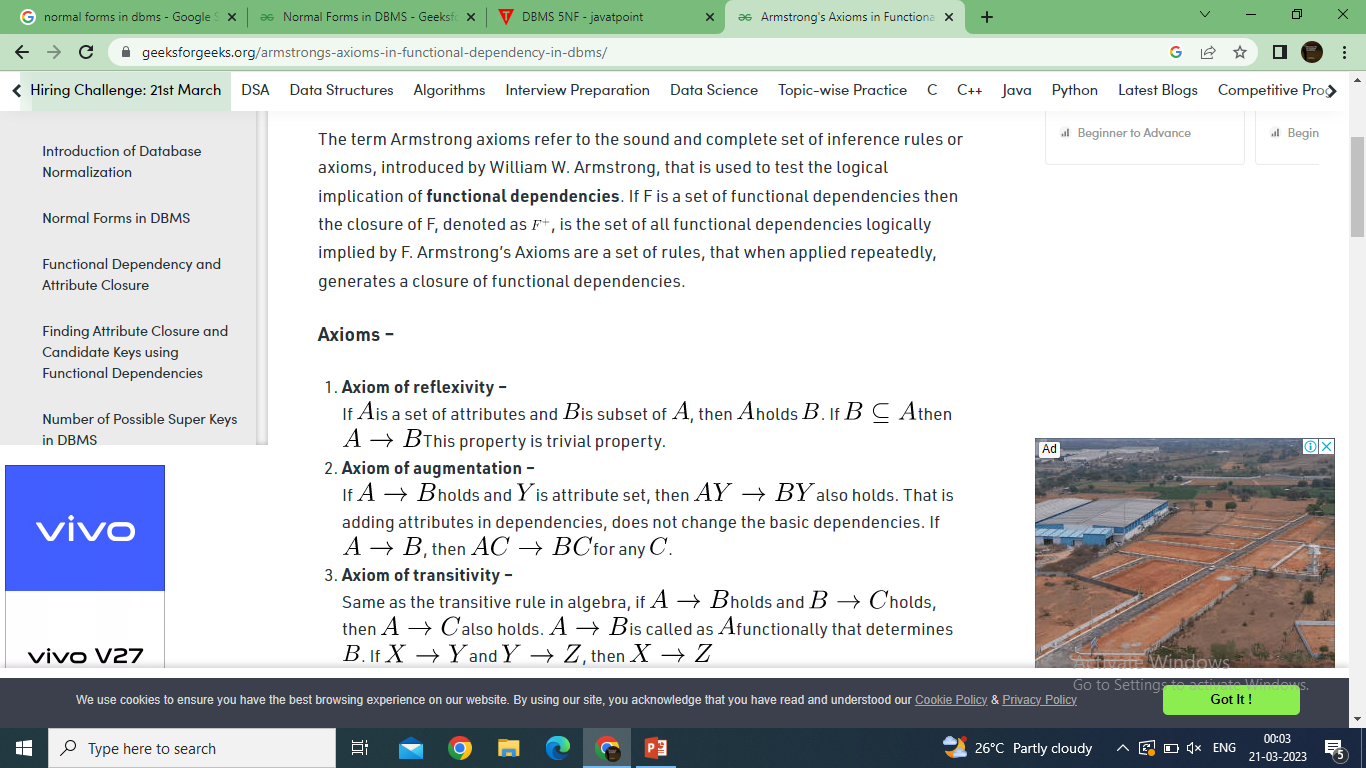 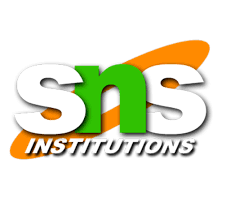 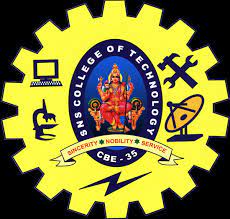 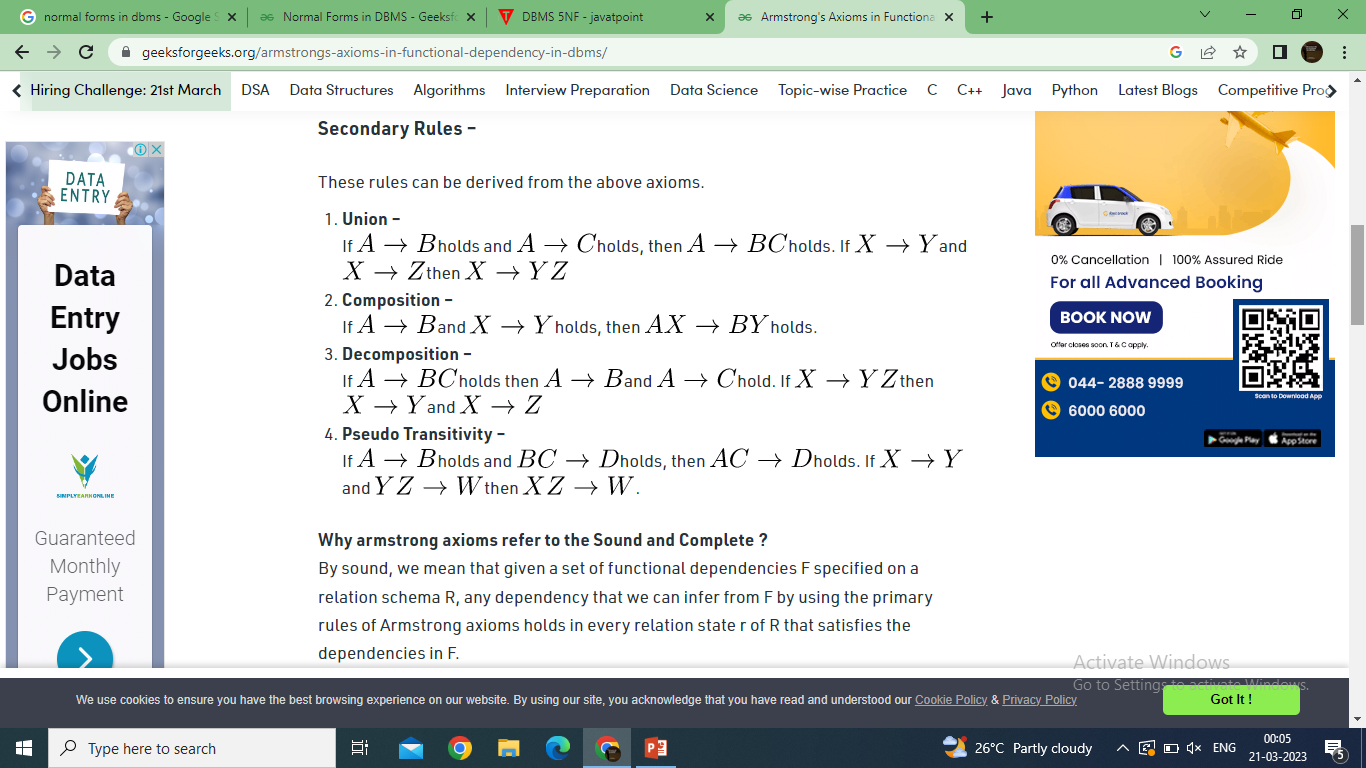 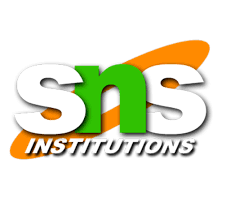 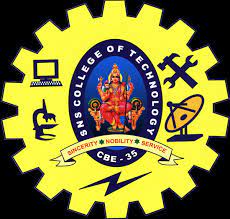 Secondary Rules

Decomposition
If A→BC, then A→B and A→C
Proof:
A→BC (given)_______________ (i)
BC→B (reflexivity)____________ (ii)
A→B (transitivity from i and ii)
2. Composition
If A→B and C→D then AC→BD
Proof
A→B_________(i)
C→D_________(ii)
AC→BC________(iii) (Augmentation of i and C)
AC→B________(iv) Decomposition of iii)
AC→AD_______(v) (Augmentation of ii and A)
AC→D___________(vi) (Decomposition of v)
AC→BD________ (Union iv and vi)
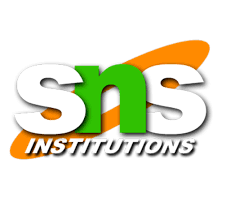 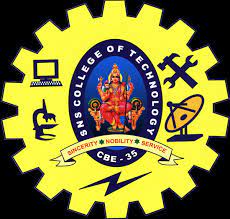 3. Union (Notation)
If A→B and A→C then A→BC
Proof
A→B________(i) (given)
A→C________(ii) (given)
A→AC_______(iii) (Augmentation of ii and A)
AC→BC______(iv) (Augmentation of i and C)
A→BC________(transitivity of iii and ii)
4. Pseudo transitivity
If A→B and BC→D then AC→D
Proof
A→B__________(i) (Given)
BC→D________(ii) (Given)
AC→BC_______(iii) (Augmentation of i and C)
AC →D_________(Transitivity of iii and ii)
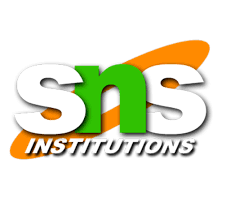 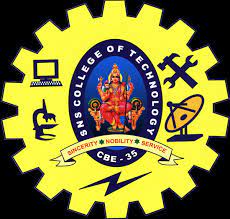 5. Self-determination
A→A for any given A.
This rule directly follows the Axiom of Reflexivity.
6. Extensivity
Extensivity is a particular case of augmentation where C=A
If A→B, then A→AB
In the sense that augmentation can be proven from extensivity and other axioms, extensivity can replace augmentation as an axiom.
Proof
AC→A____(i)
A→B________(ii)
AC→B________(iii) (Transitivity of i and ii)
AC→ABC_______(iv) (Extensivity of iii)
ABC→BC______(v) (Reflexivity)
AC→BC (Transitivity of iv and v)
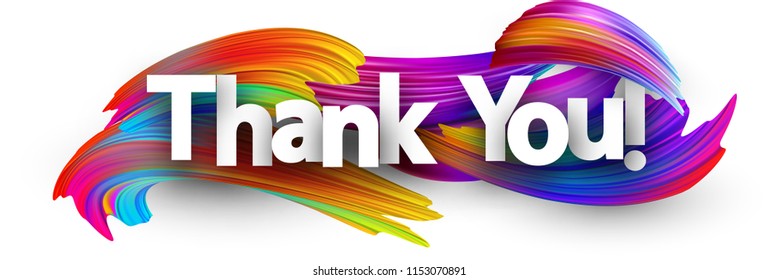